Zdrowy Styl Życia
Aleksandra Najdek
Ruch
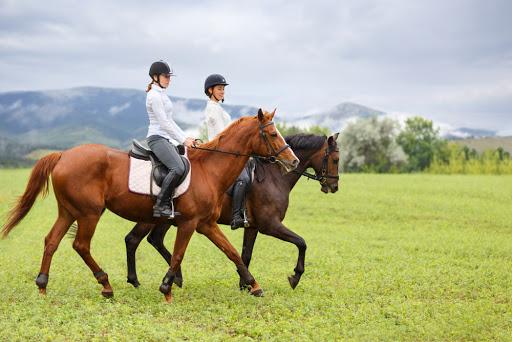 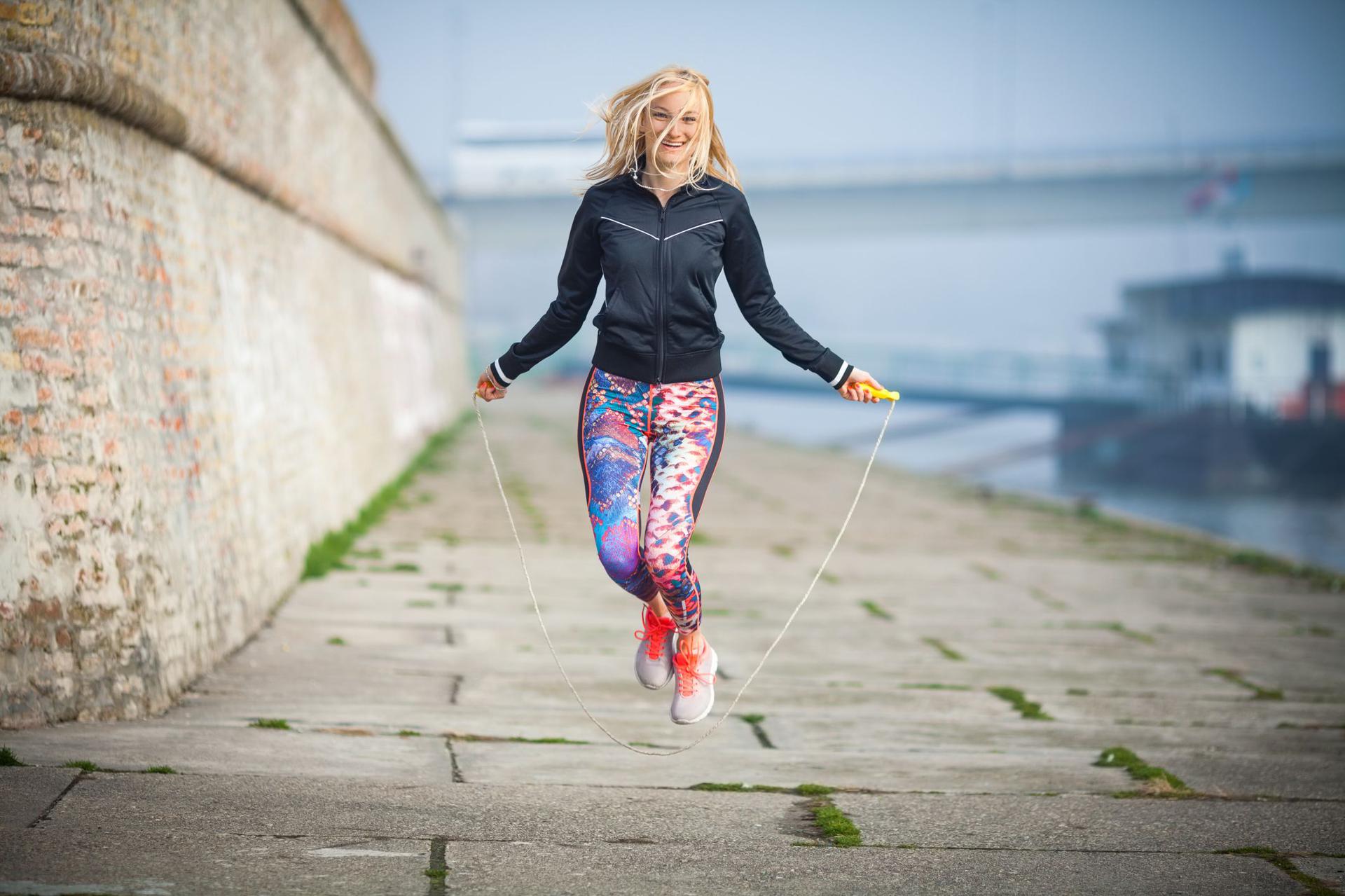 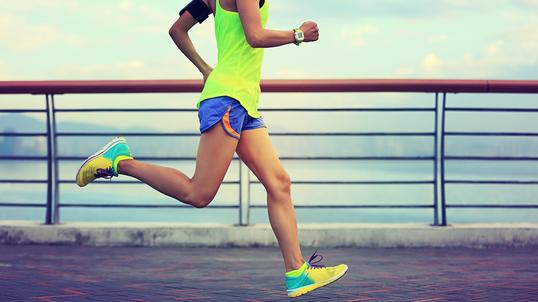 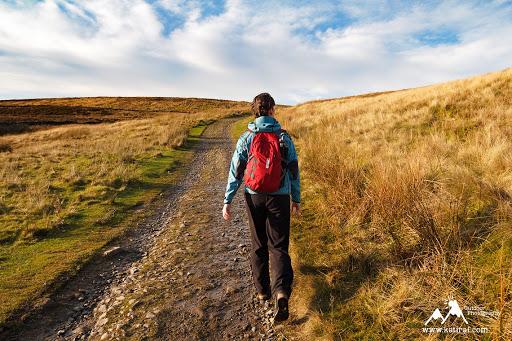 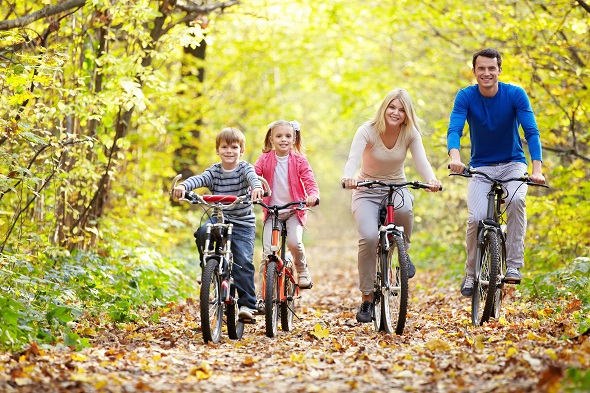 :(
:)
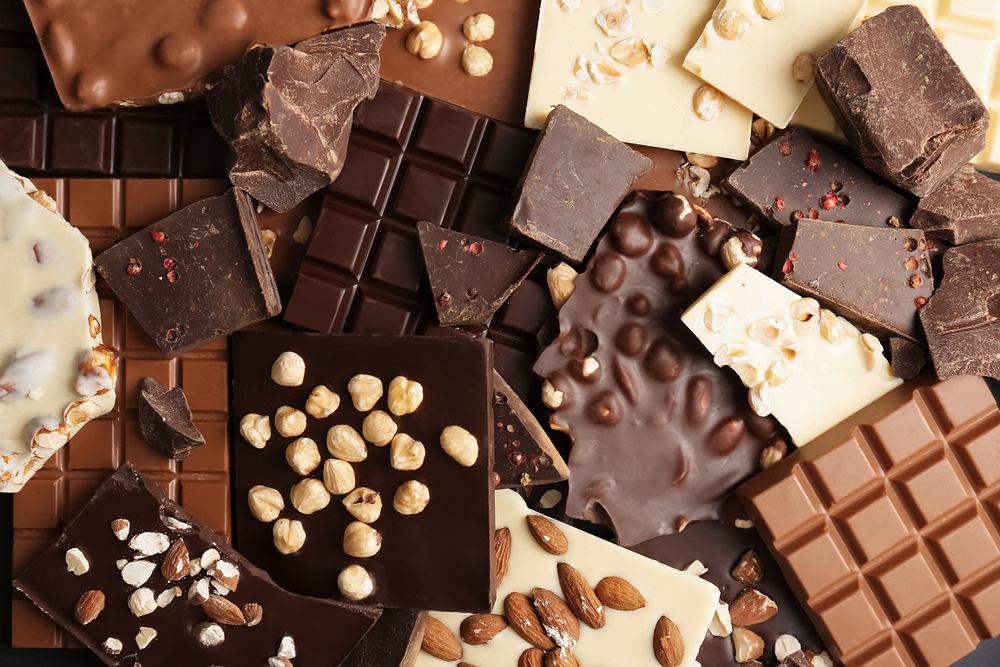 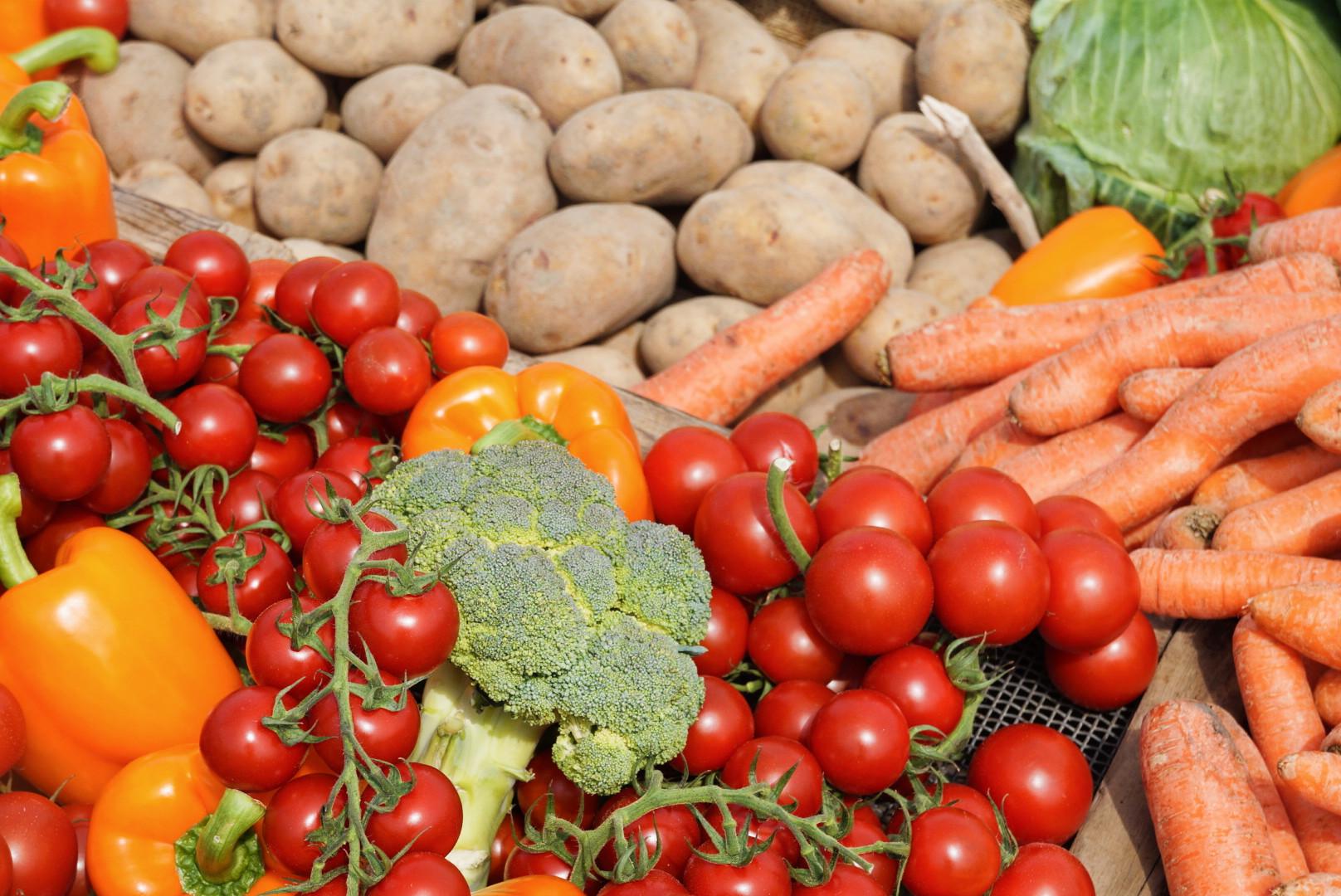 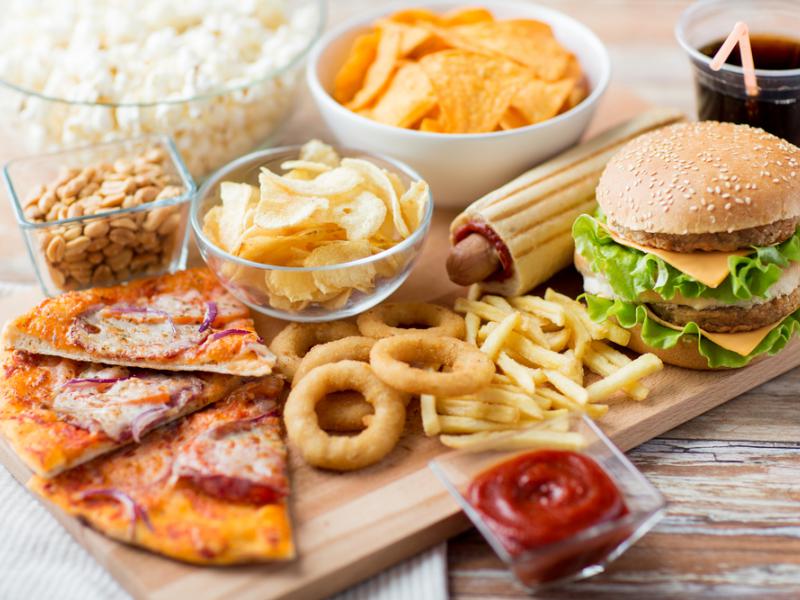 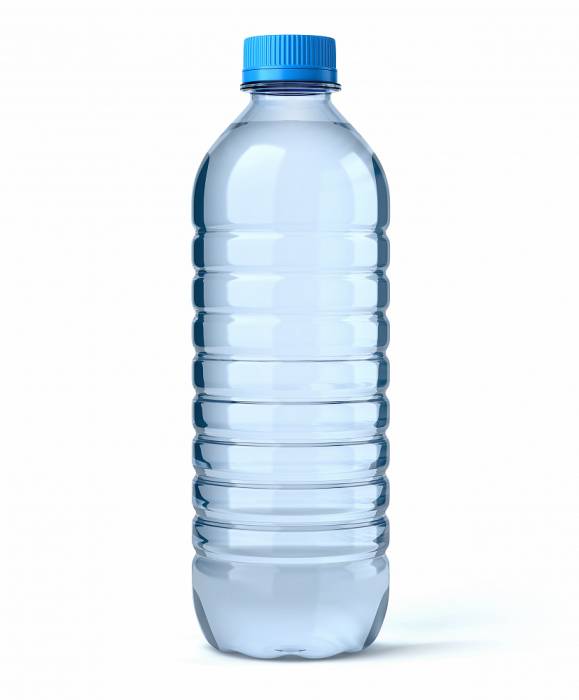 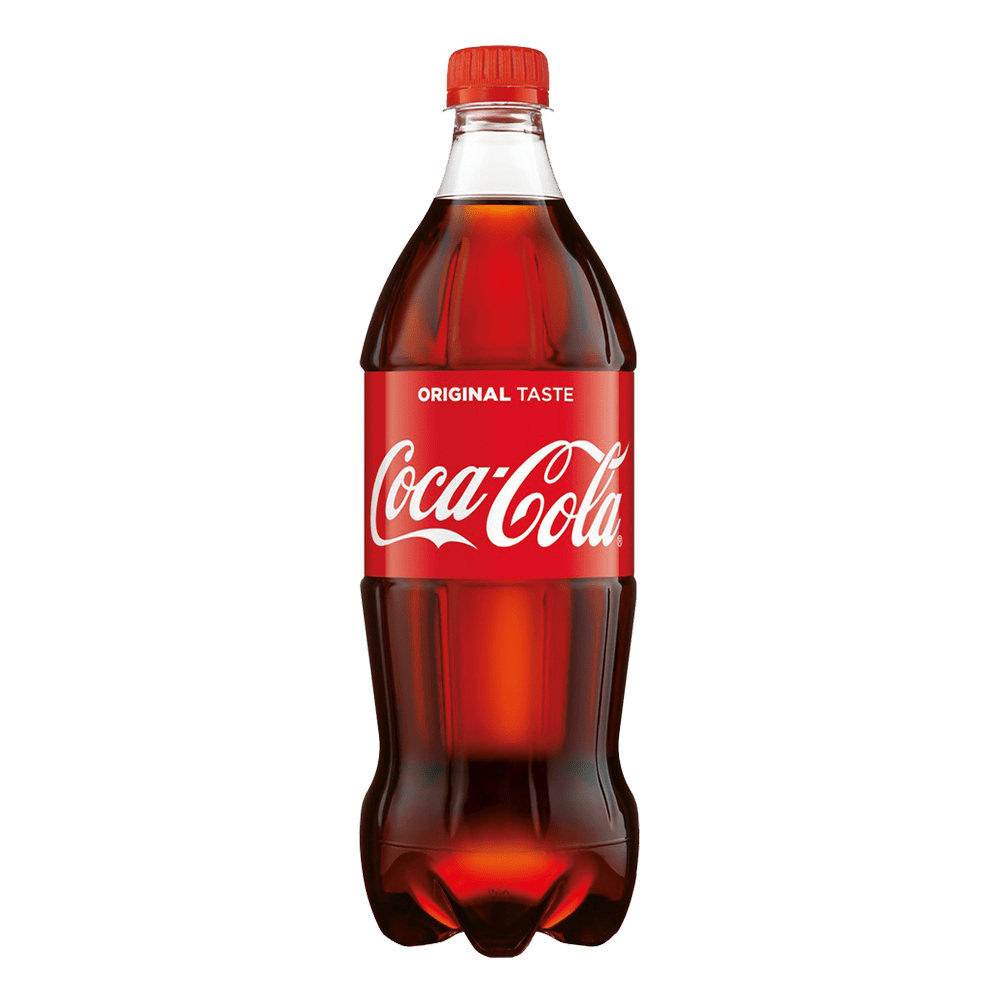 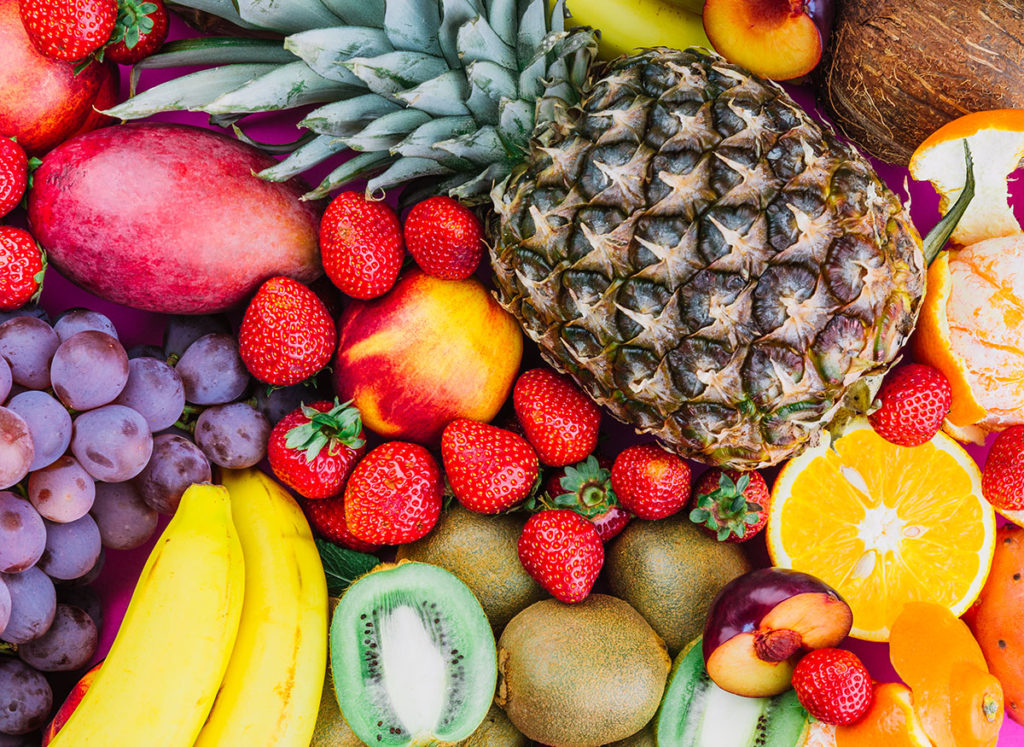 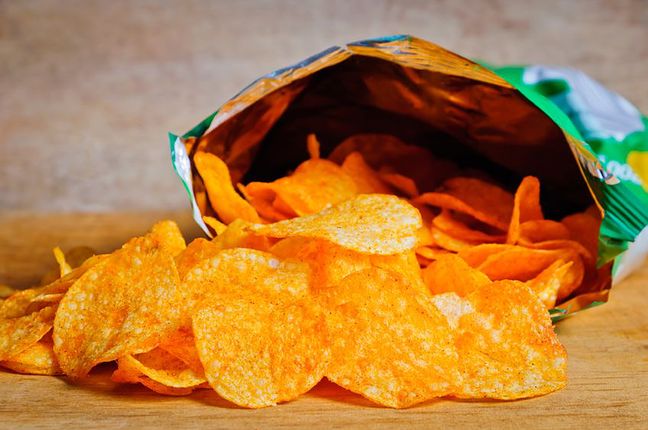 Obiad:
ZDROWY:
Niezdrowy:
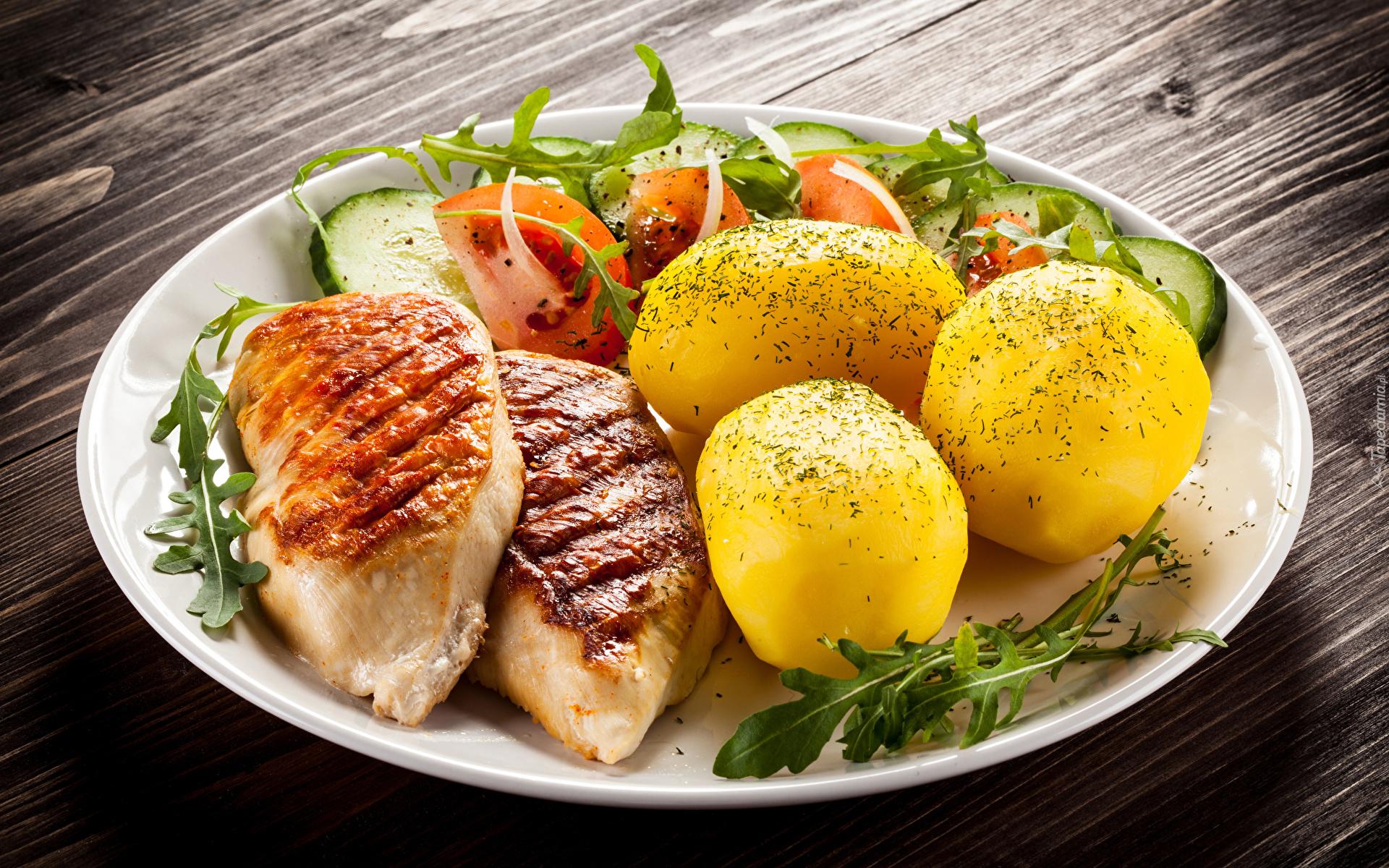 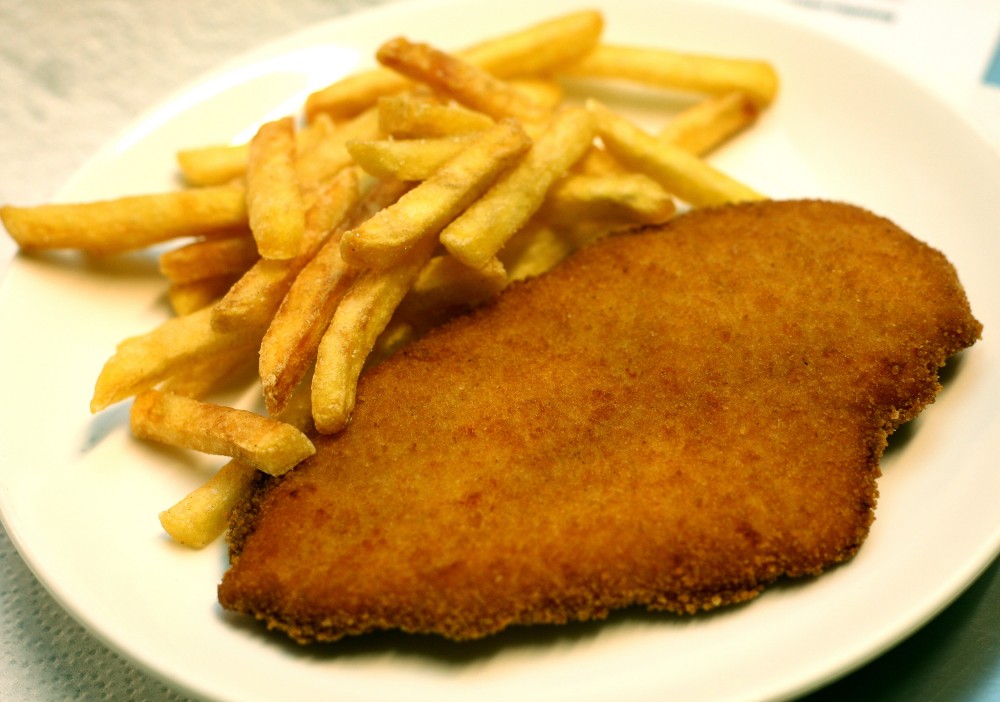 4. Podwieczorek
2. Drugie śniadanie
5 dziennych posiłków
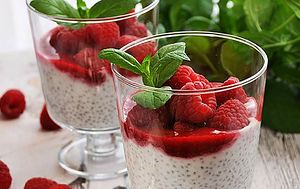 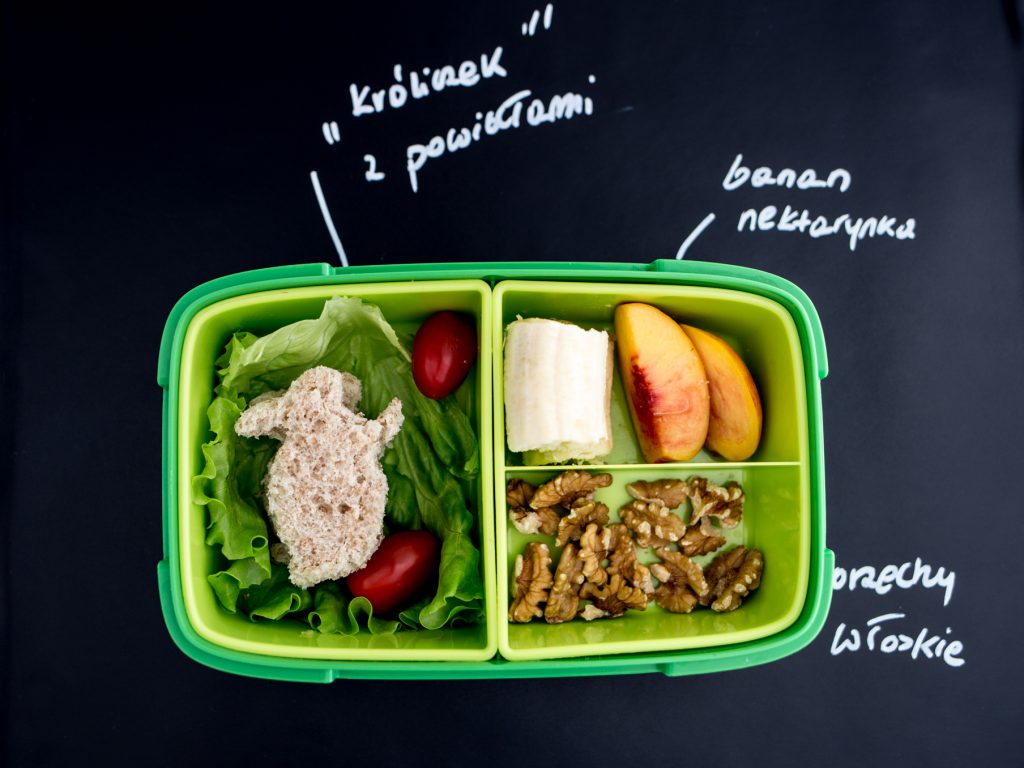 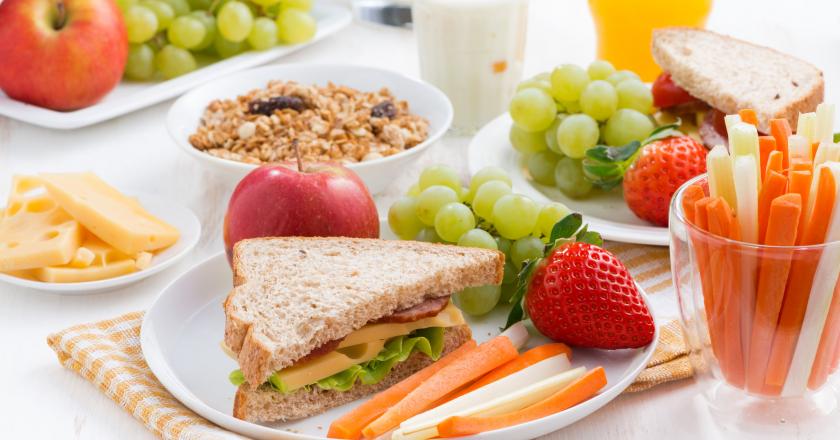 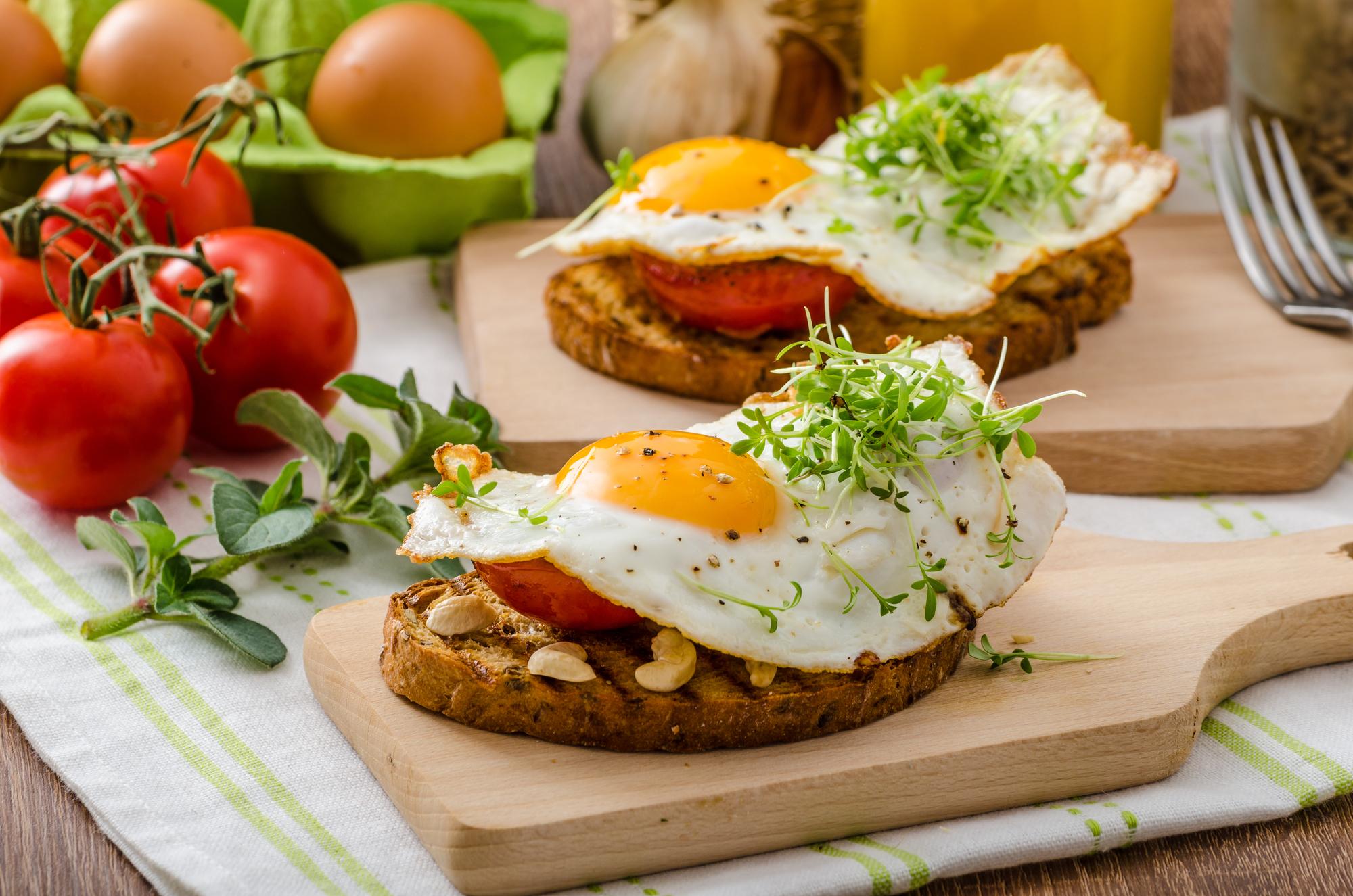 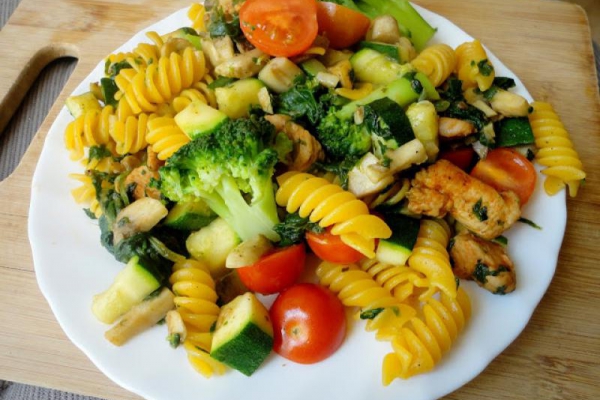 1. Śniadanie
5. Kolacja
3. Obiad
Takimi!
Słodycze
P.S. Możesz zrobić je samemu!
Zastąp takie...
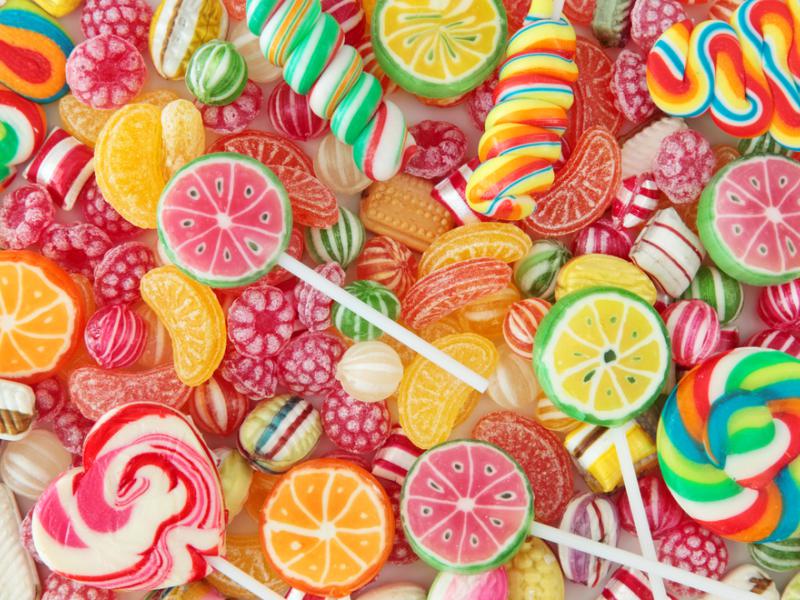 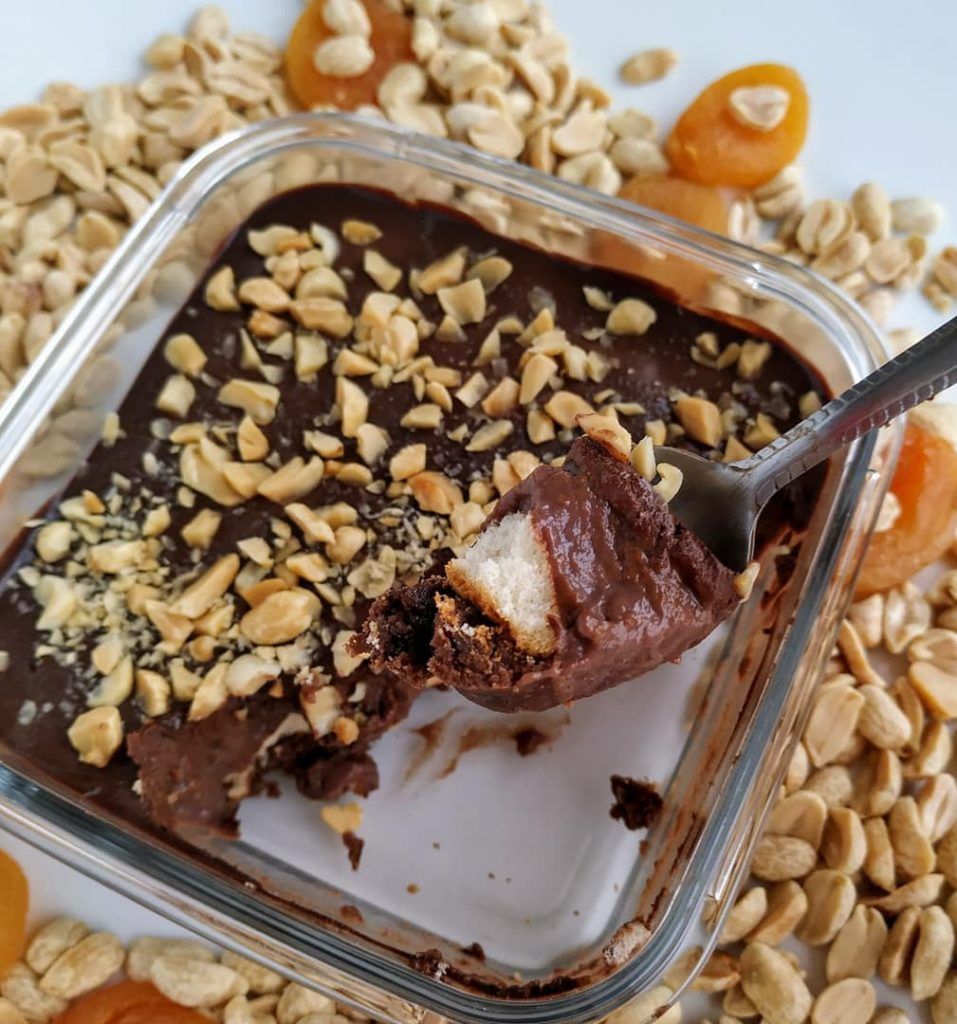 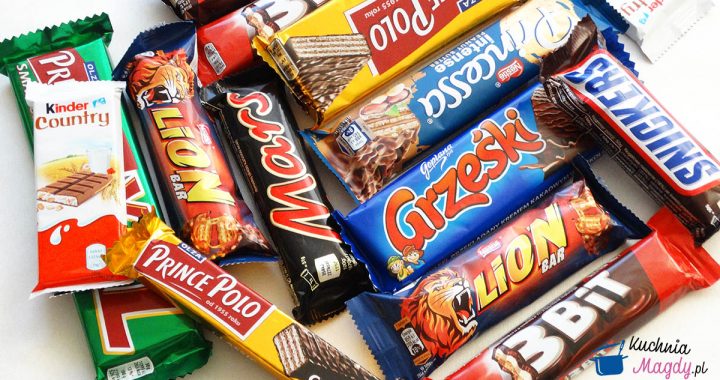 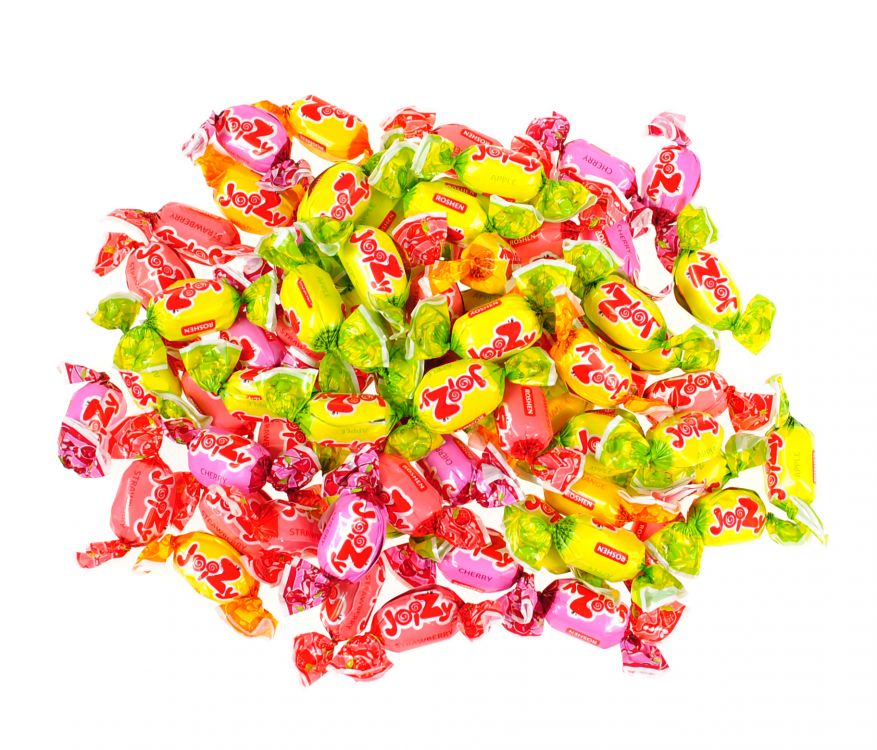 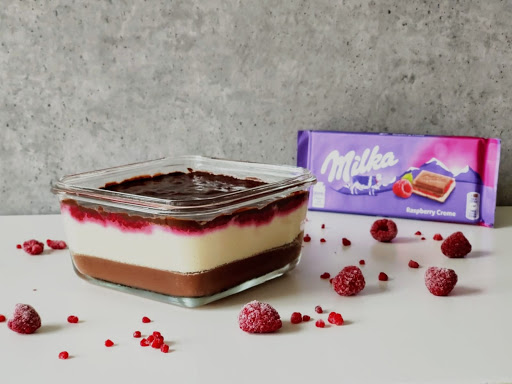 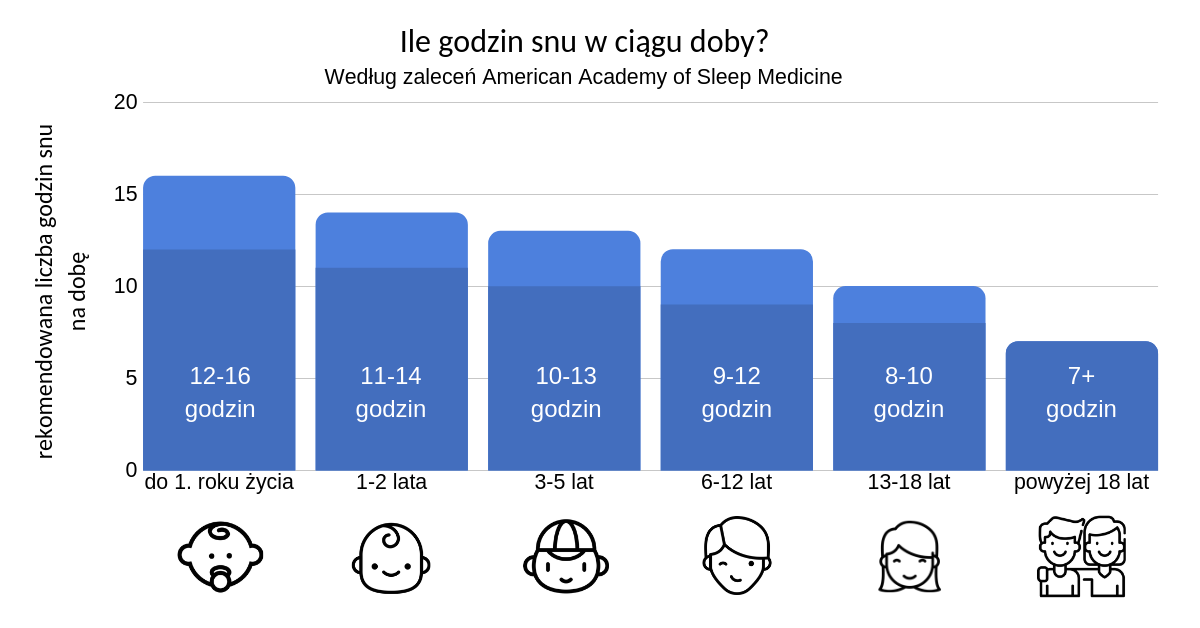 Sen
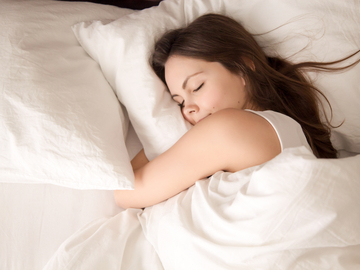 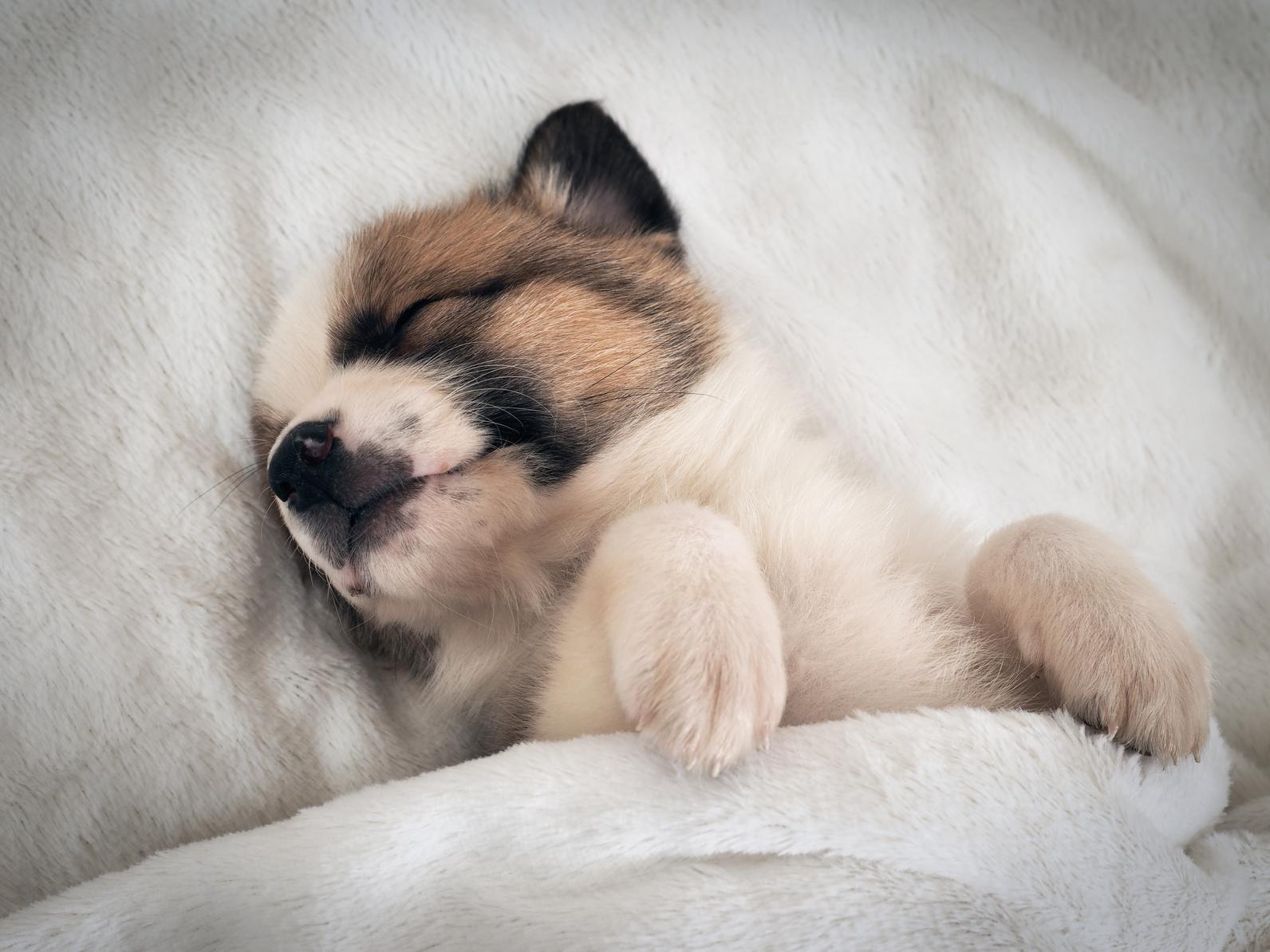 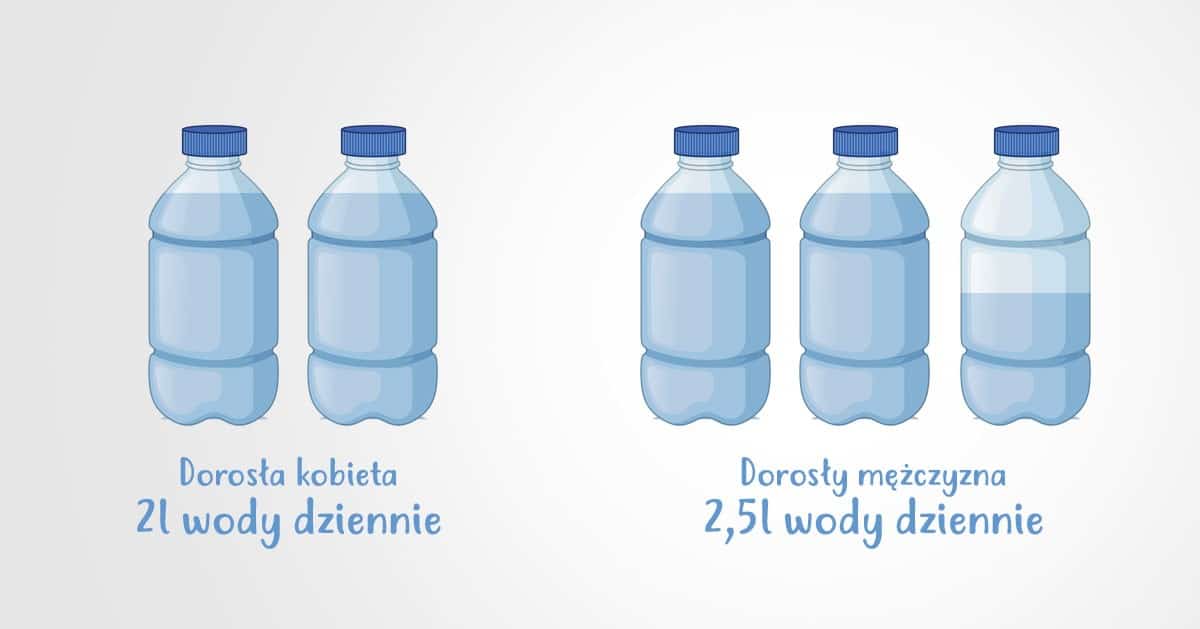 Woda
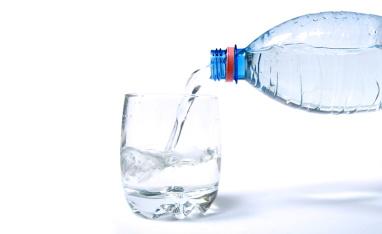 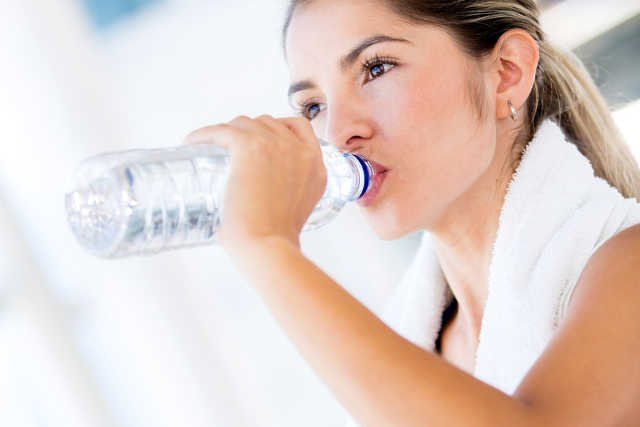 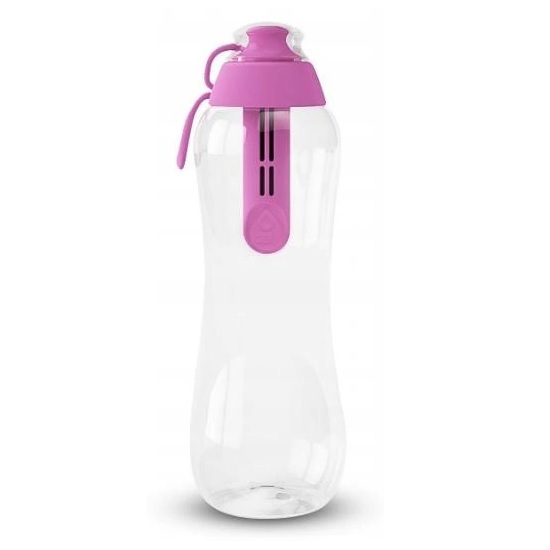 Koniec!
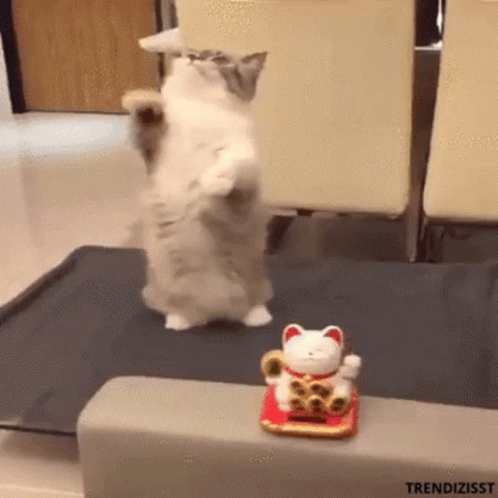 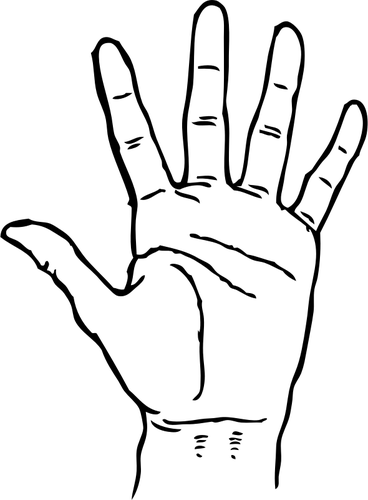